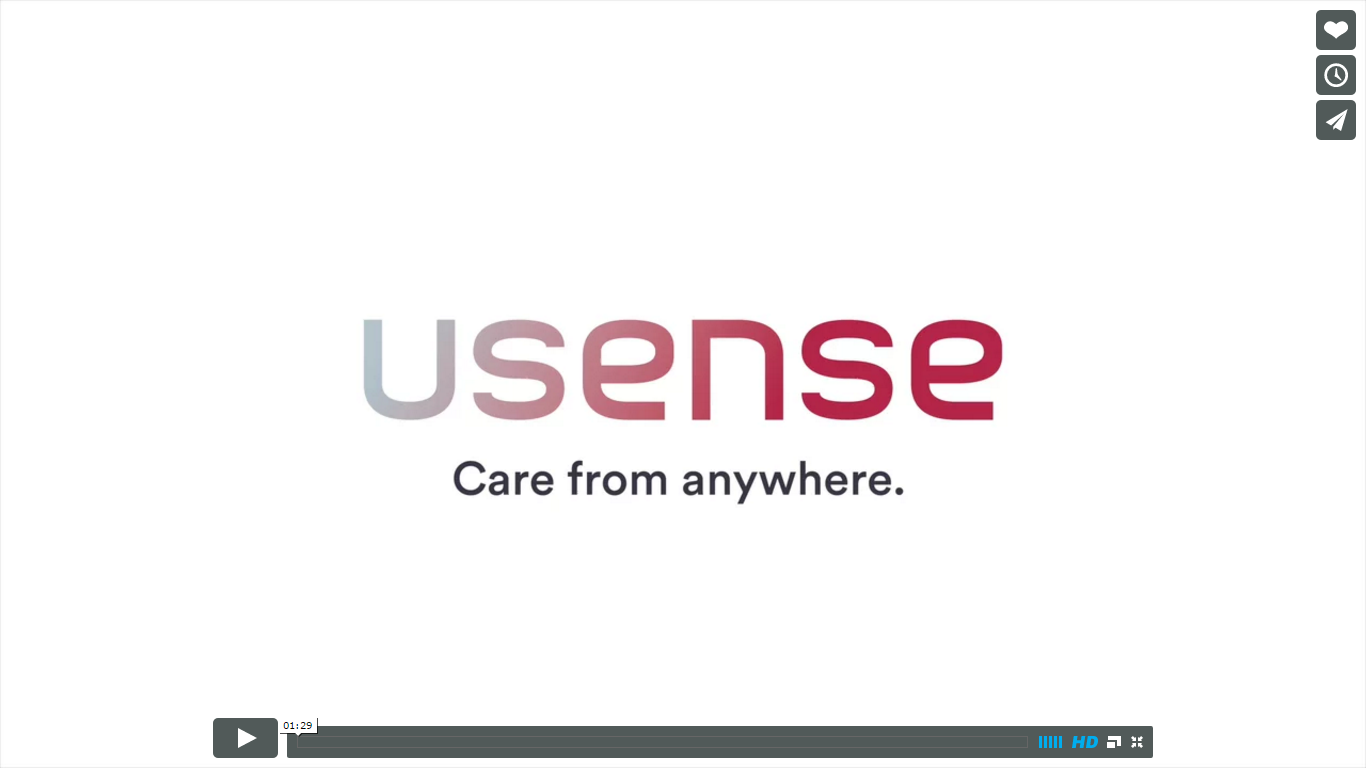 Medium-Fi Prototyping
Isaiah B.-S., Larry L., Manuel R., Jacqueline L.
Mission Statement
“usense’s mission is to give 
people the tools to care for their loved ones 
despite the barrier of distance.”

usense - “Care from anywhere”
Task Overview
Setting an Alarm - Moderate
Dealing with a Distress Alert - Simple 
Checking Location History - Moderate
[Speaker Notes: Alarm is an interactive experience, Distress Alert is lower level than emergency, Location History]
Revised UI Design: Home Screen
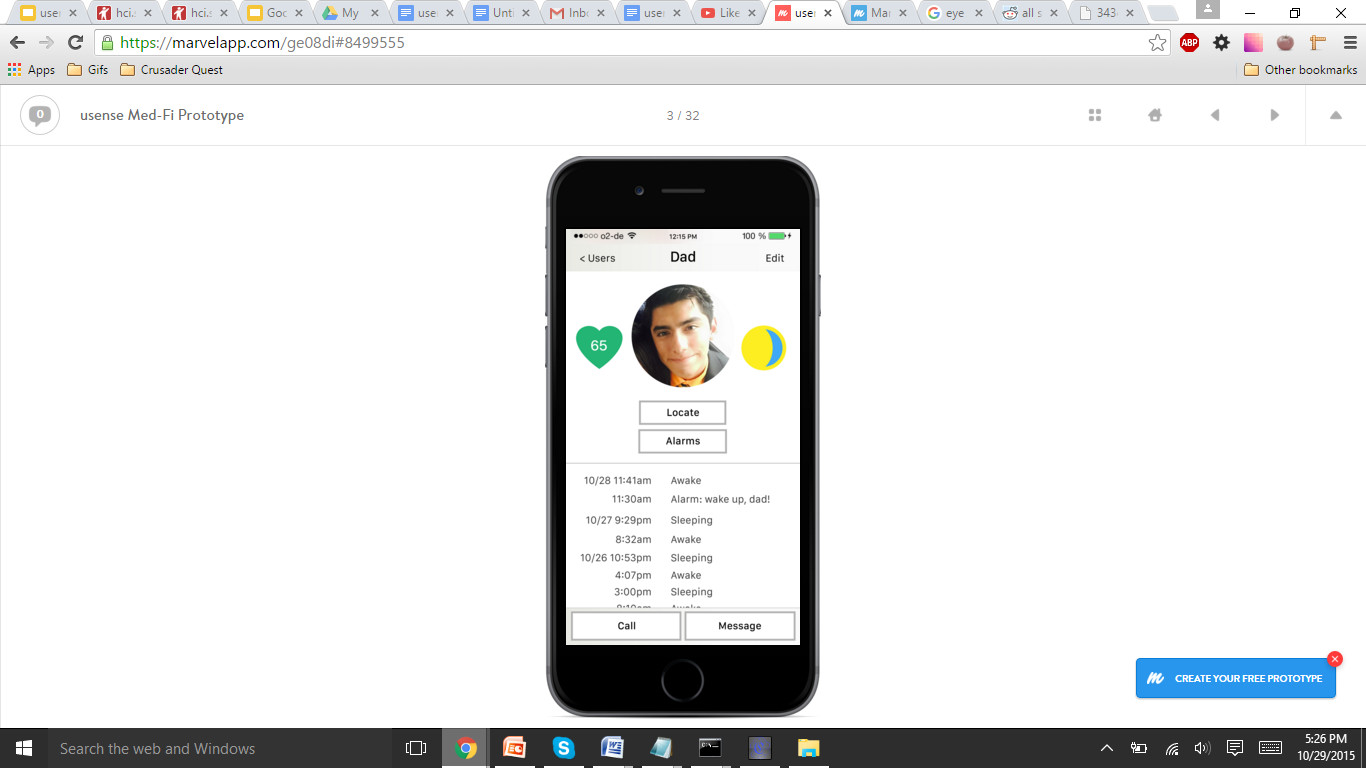 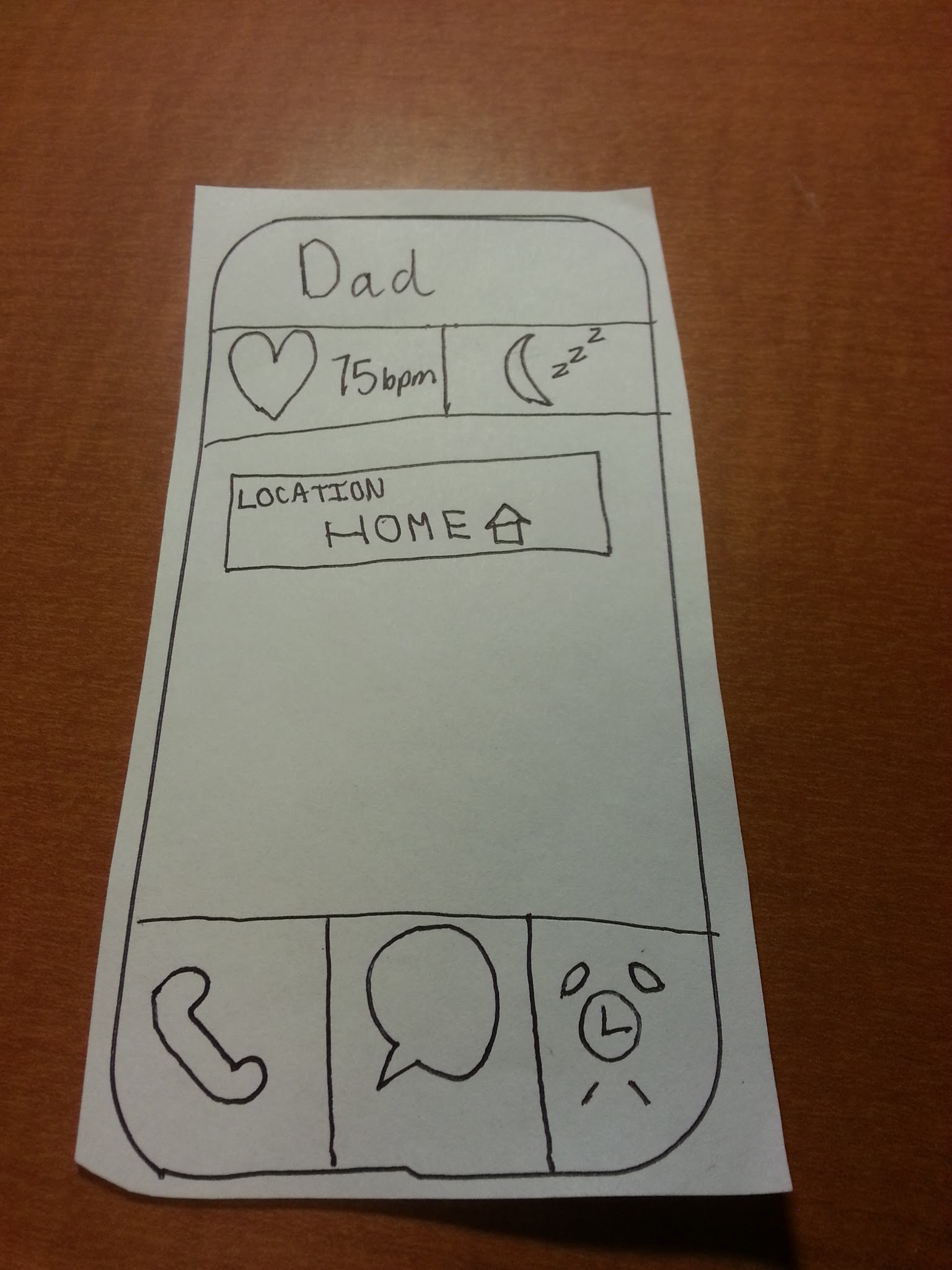 [Speaker Notes: Lines made the old ui too rigid and compartmentalized, white space was filled up with functionality of log, alarm clock moved up]
Revised UI Design: Emergency screen
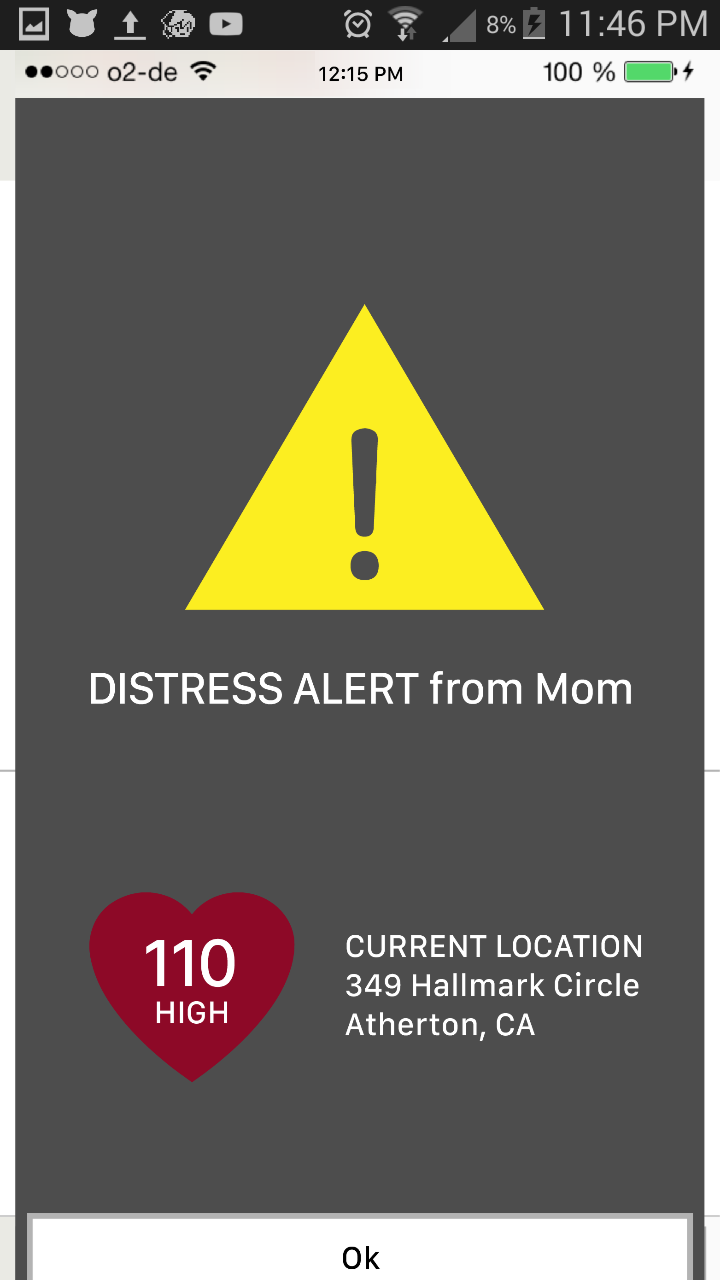 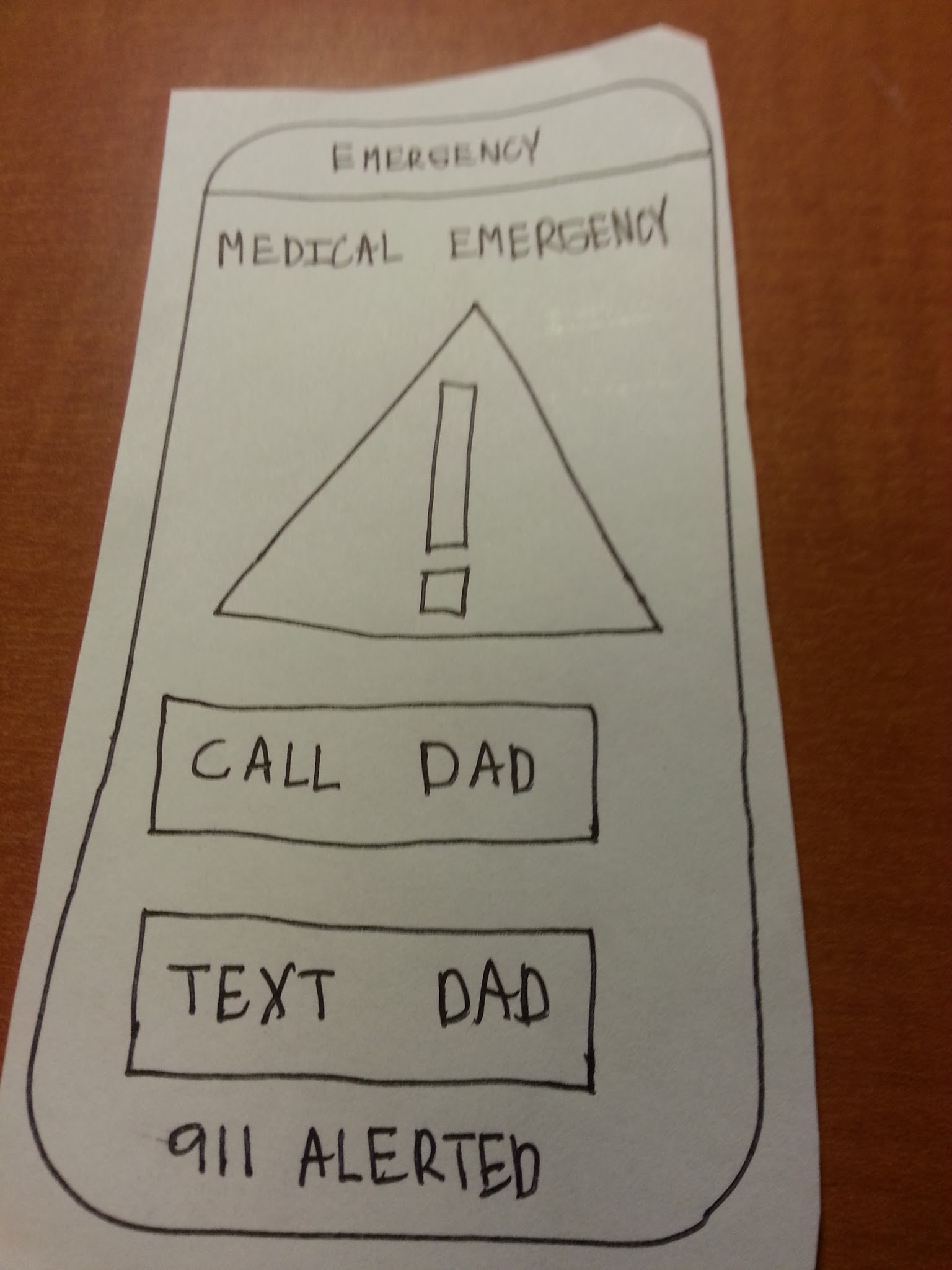 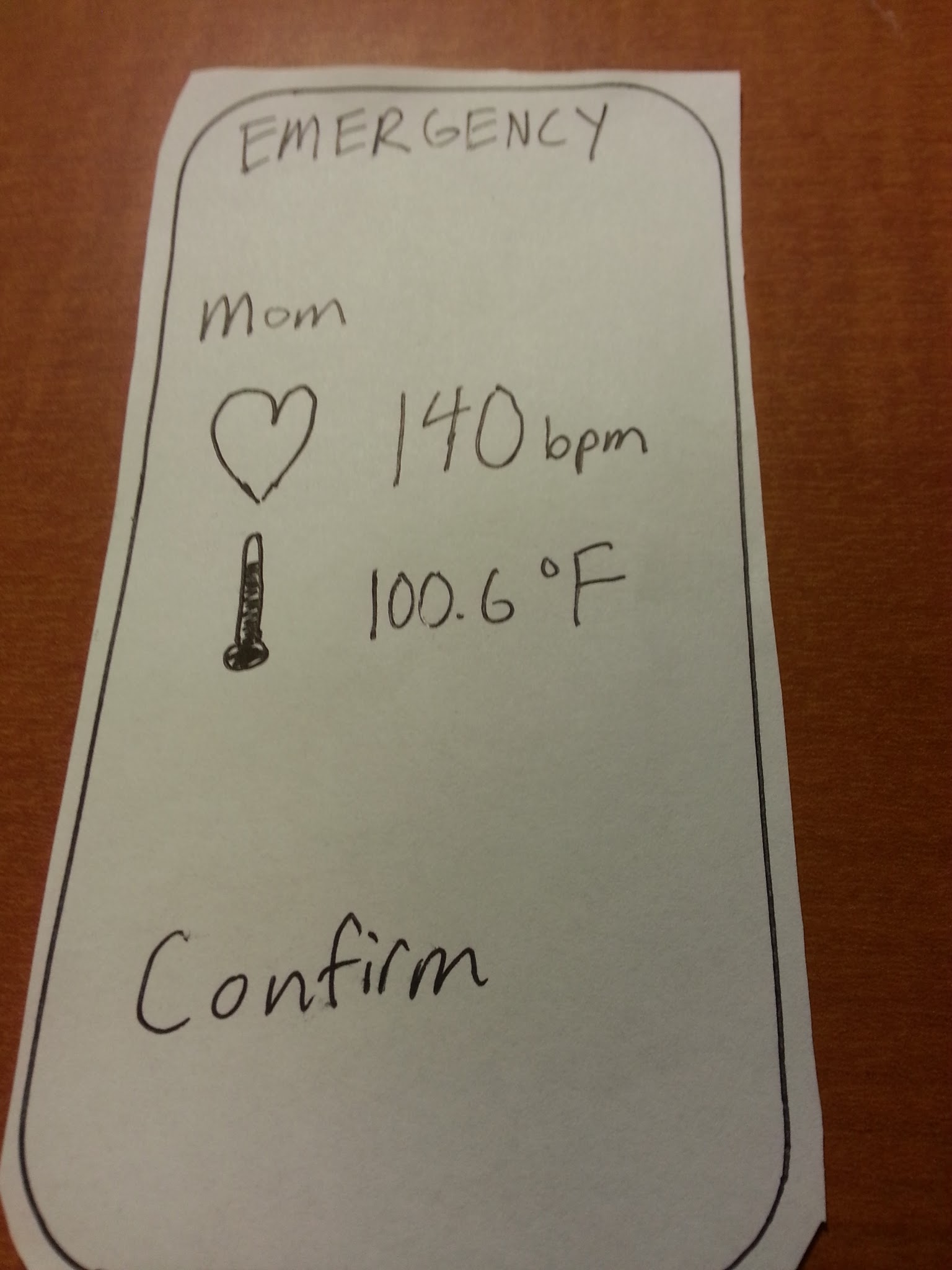 [Speaker Notes: Two screens condensed into 1]
Revised UI Design: GPS
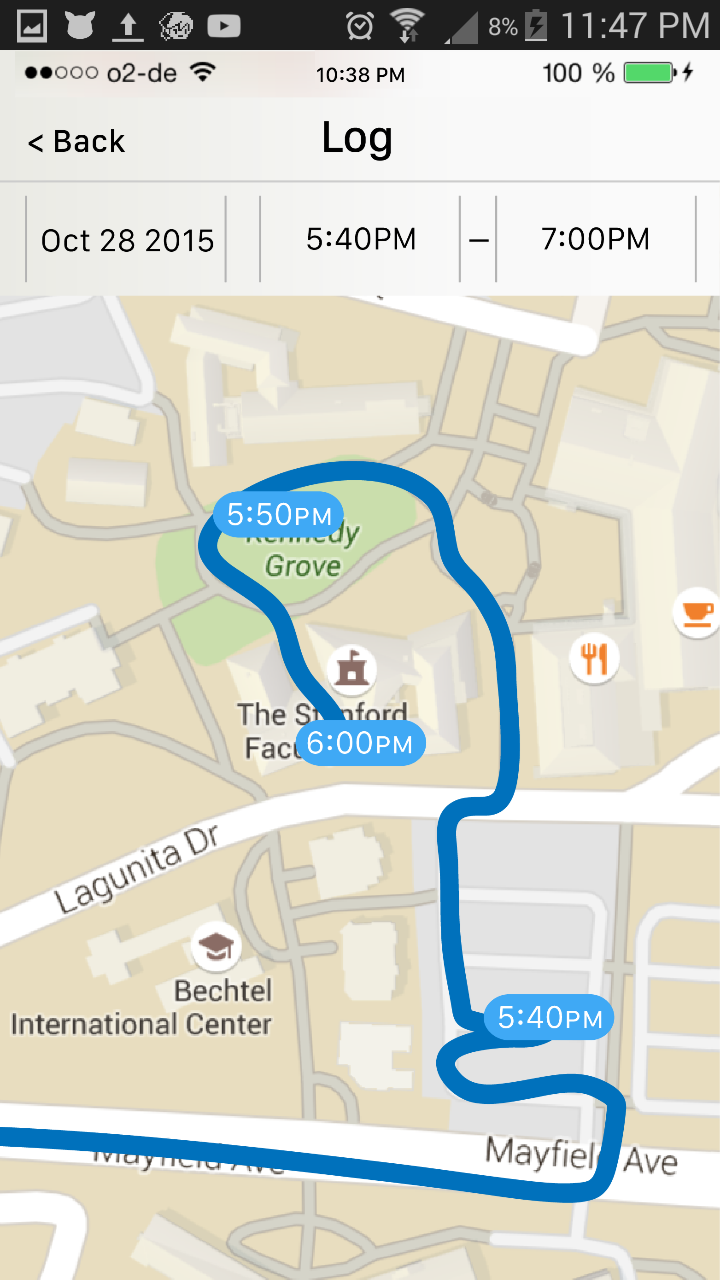 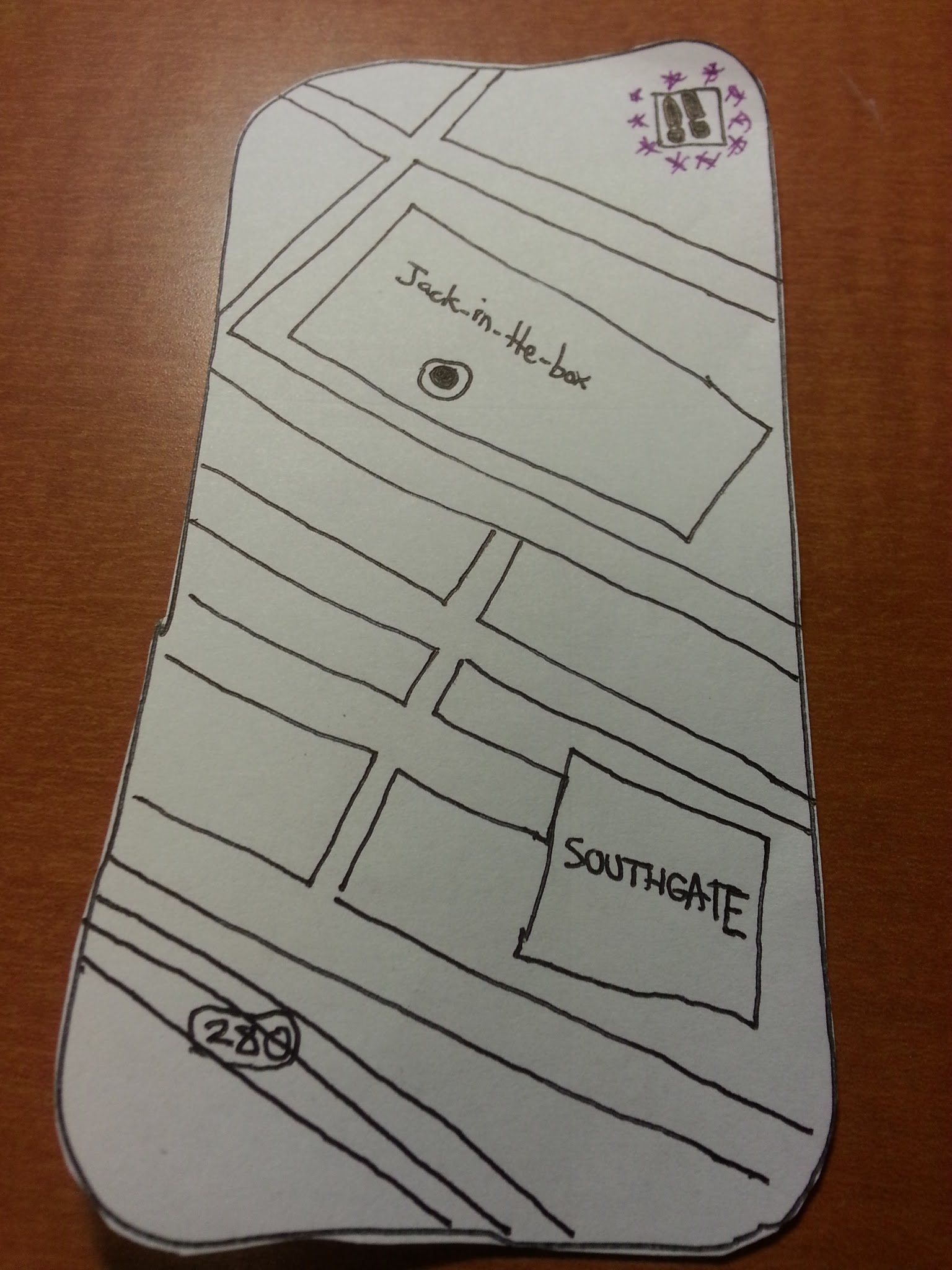 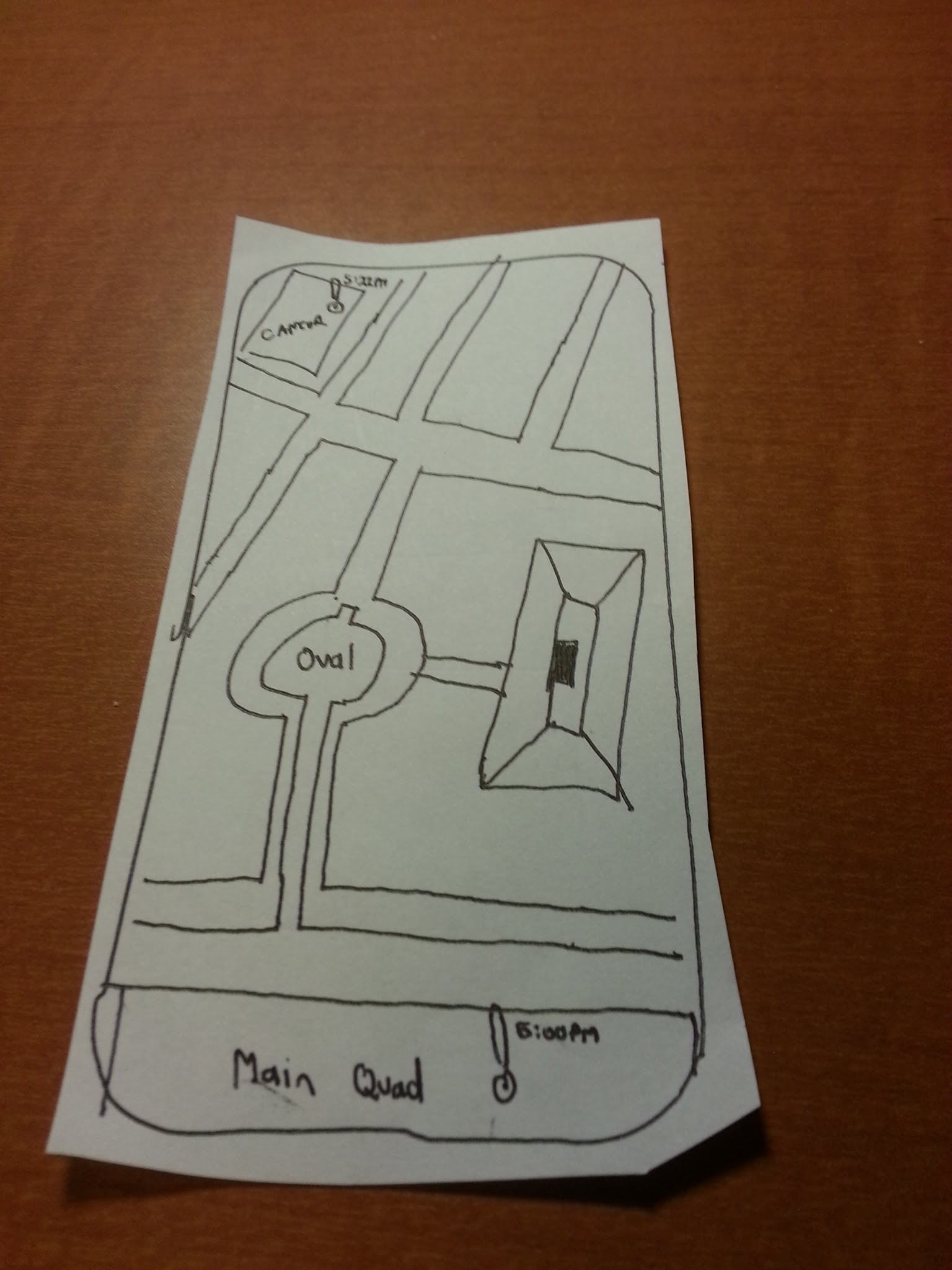 Task #1: Setting an Alarm
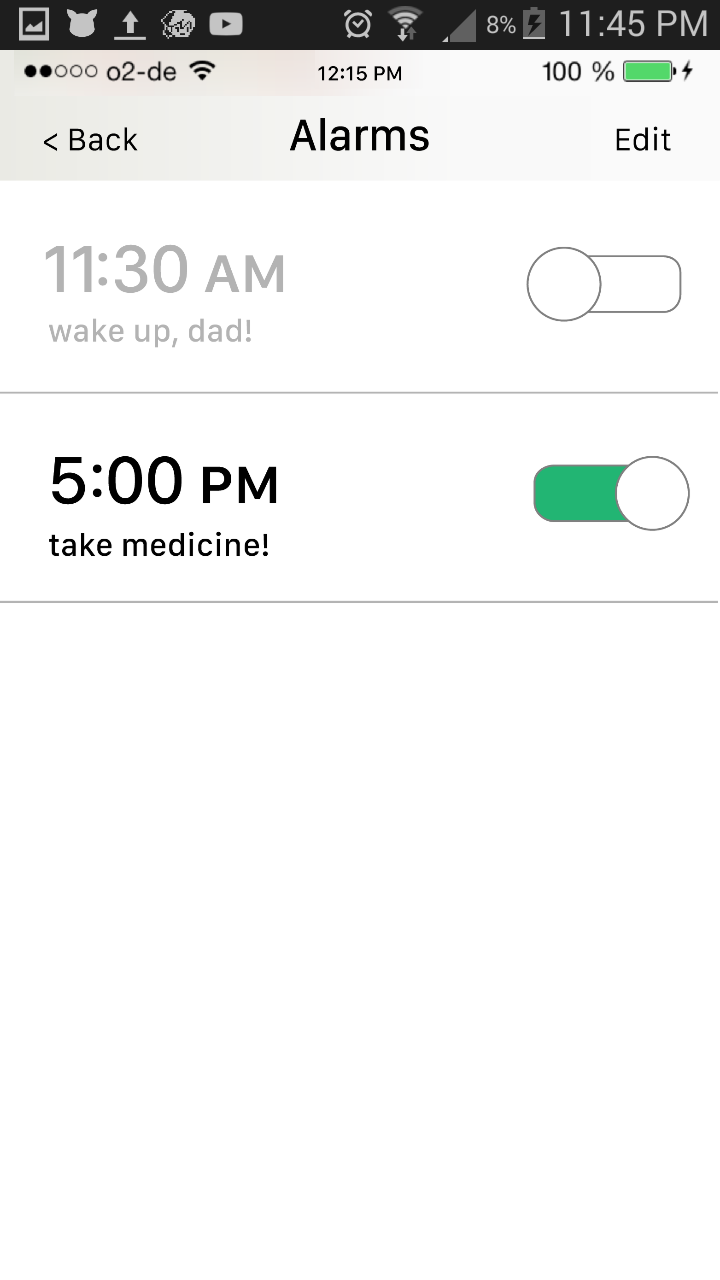 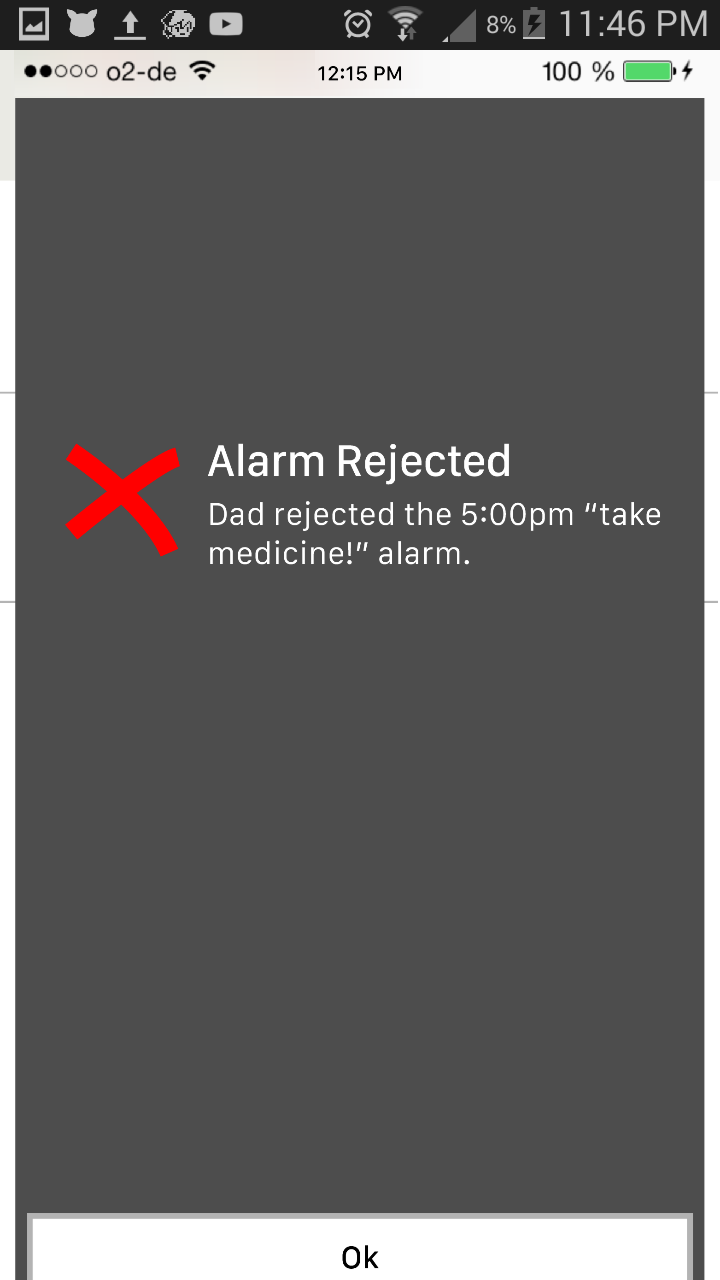 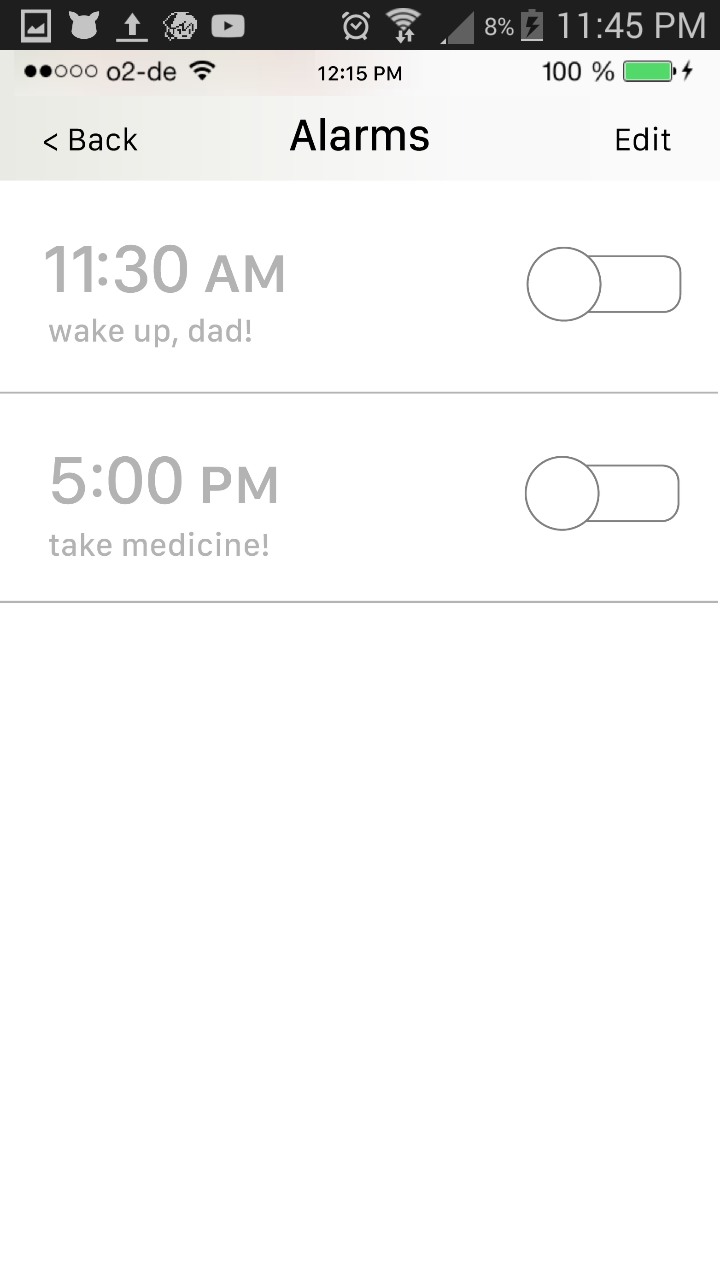 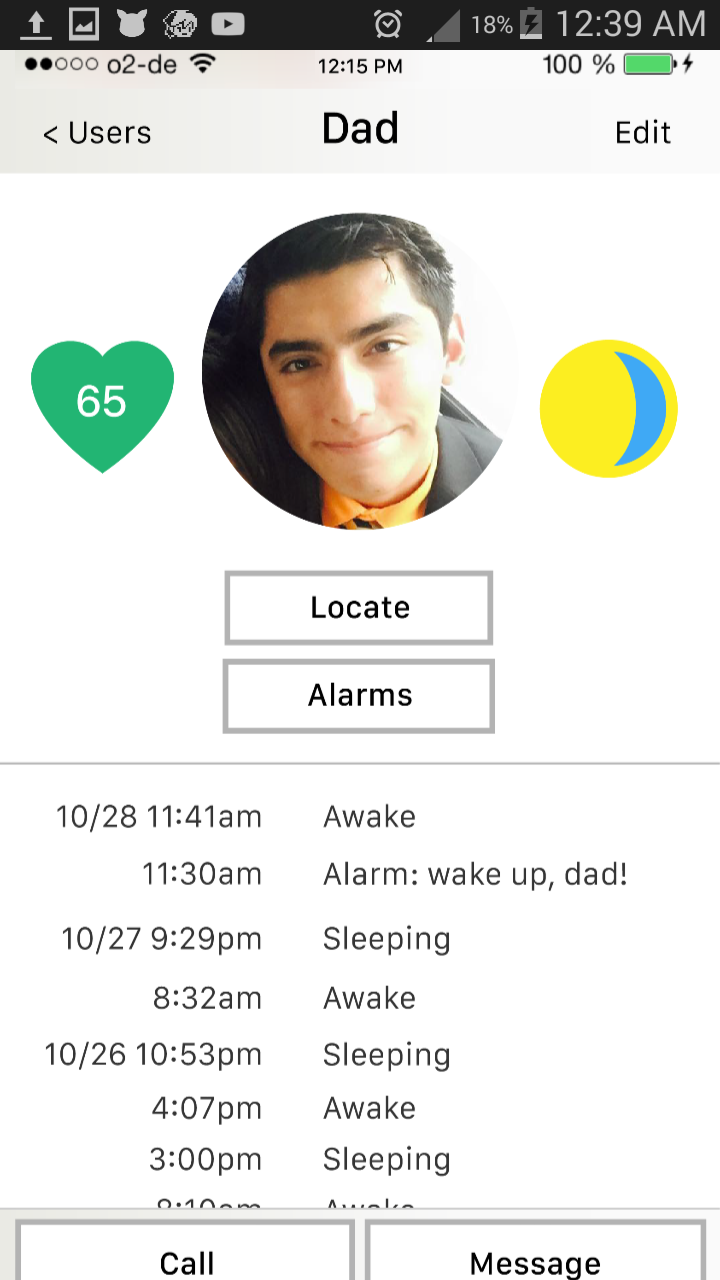 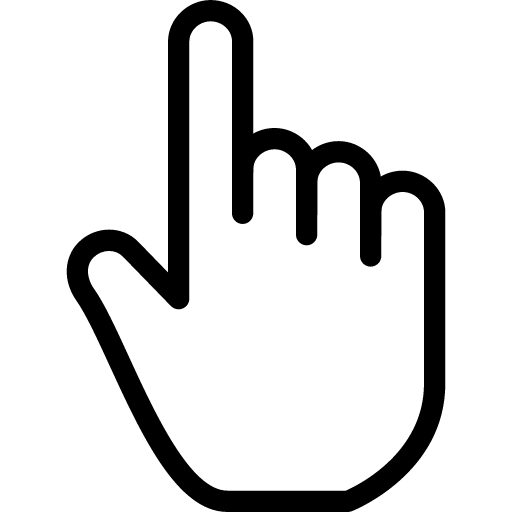 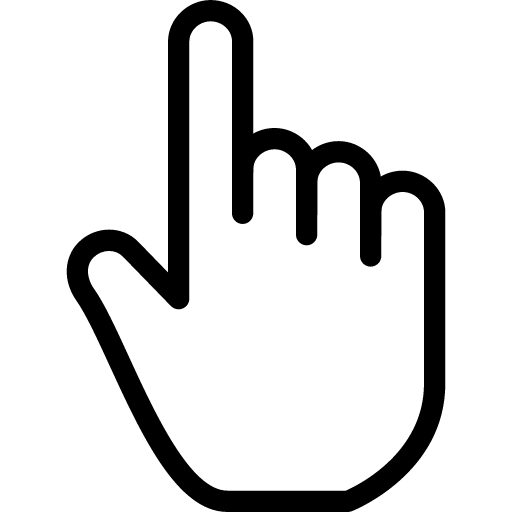 Task #2: Dealing with a Distress Alert
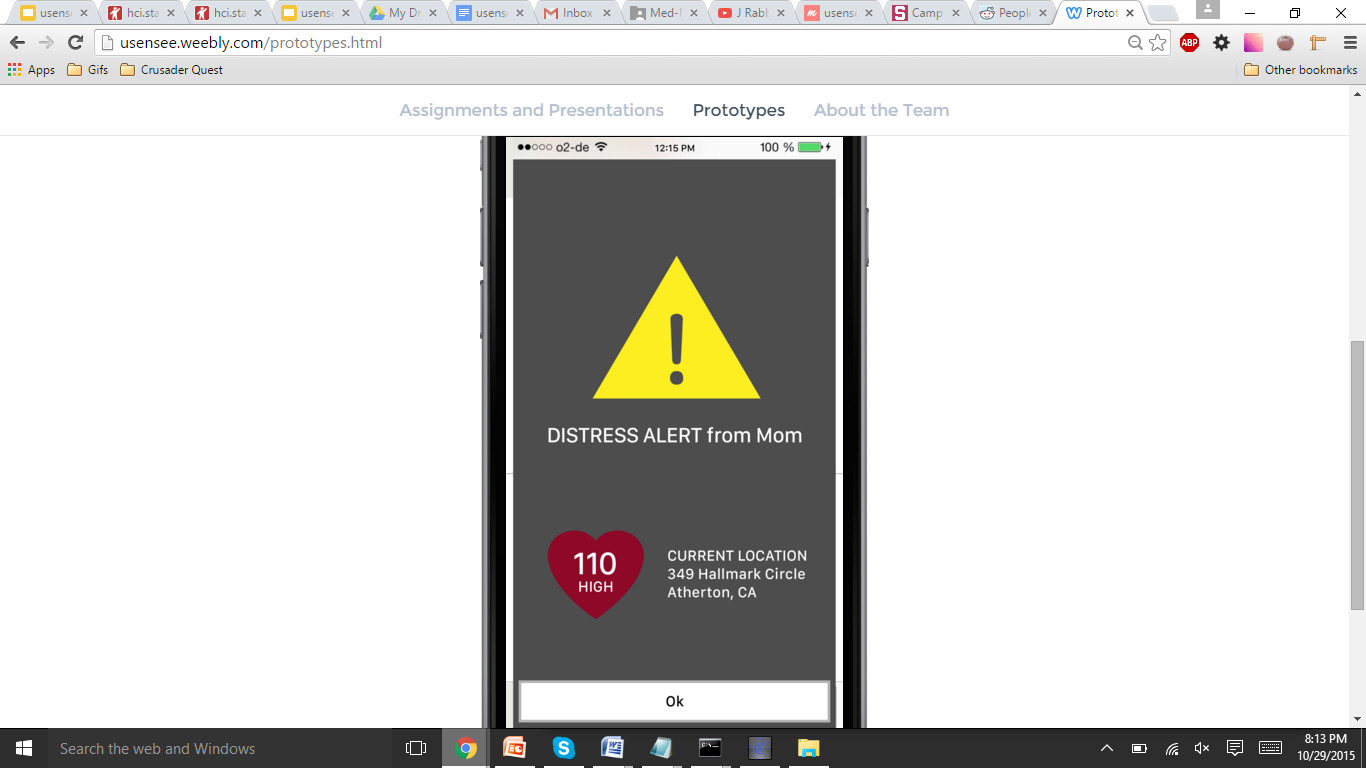 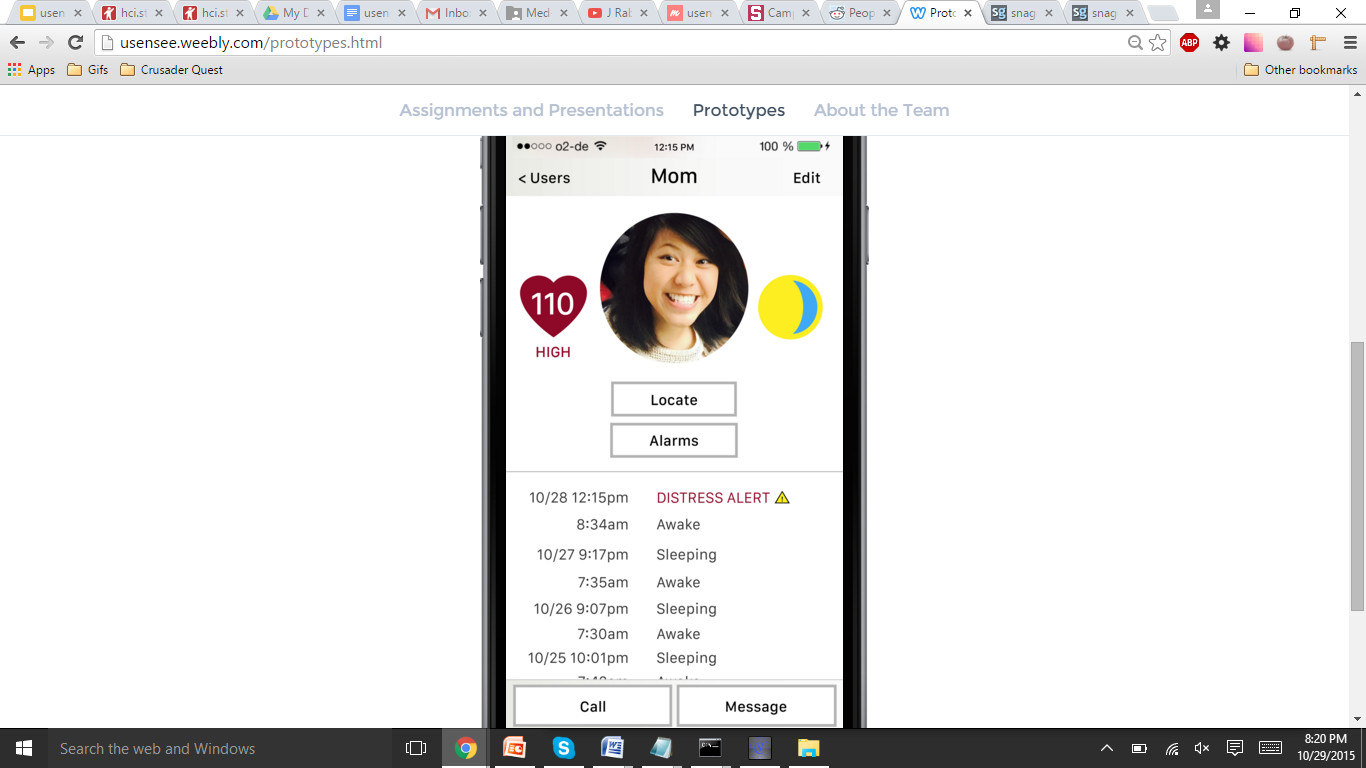 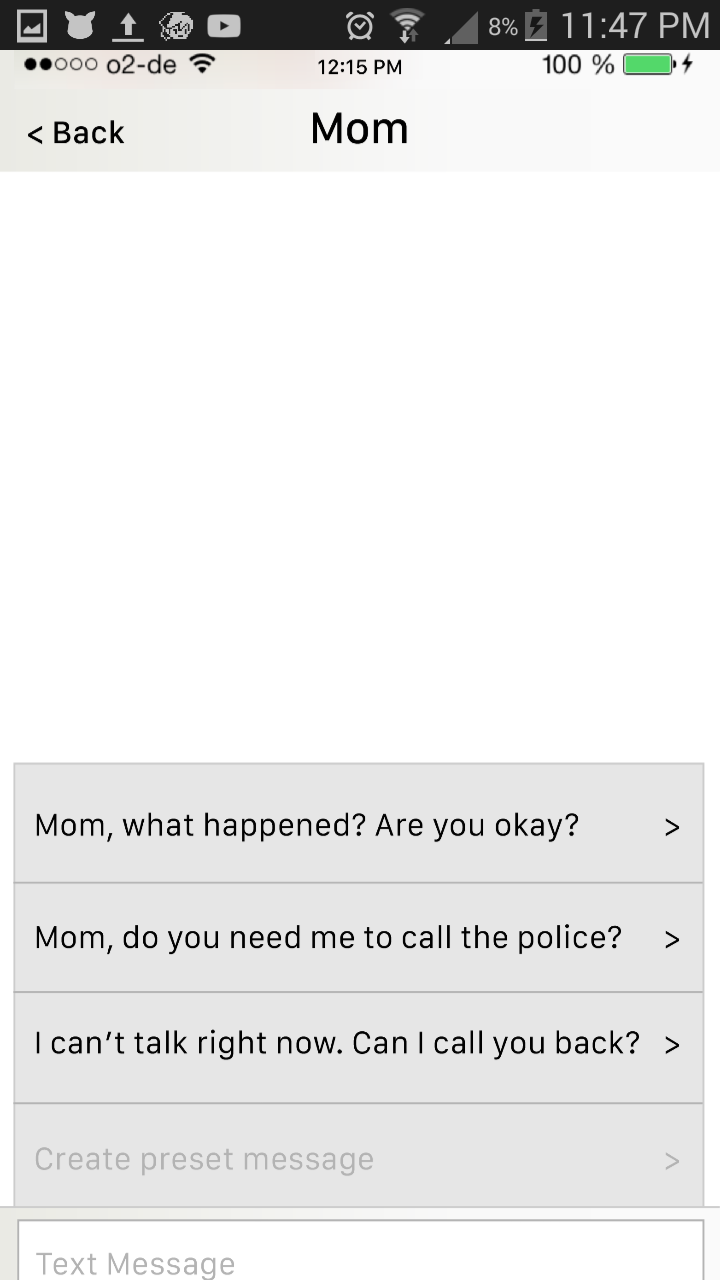 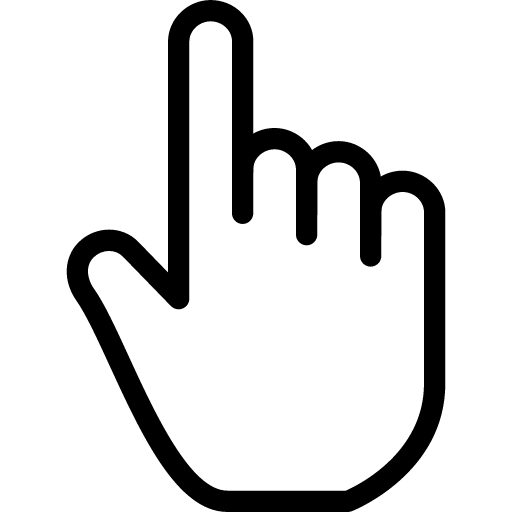 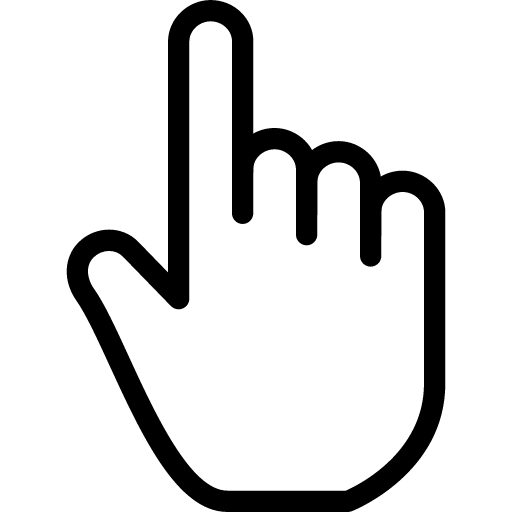 Task #3: Checking Location History
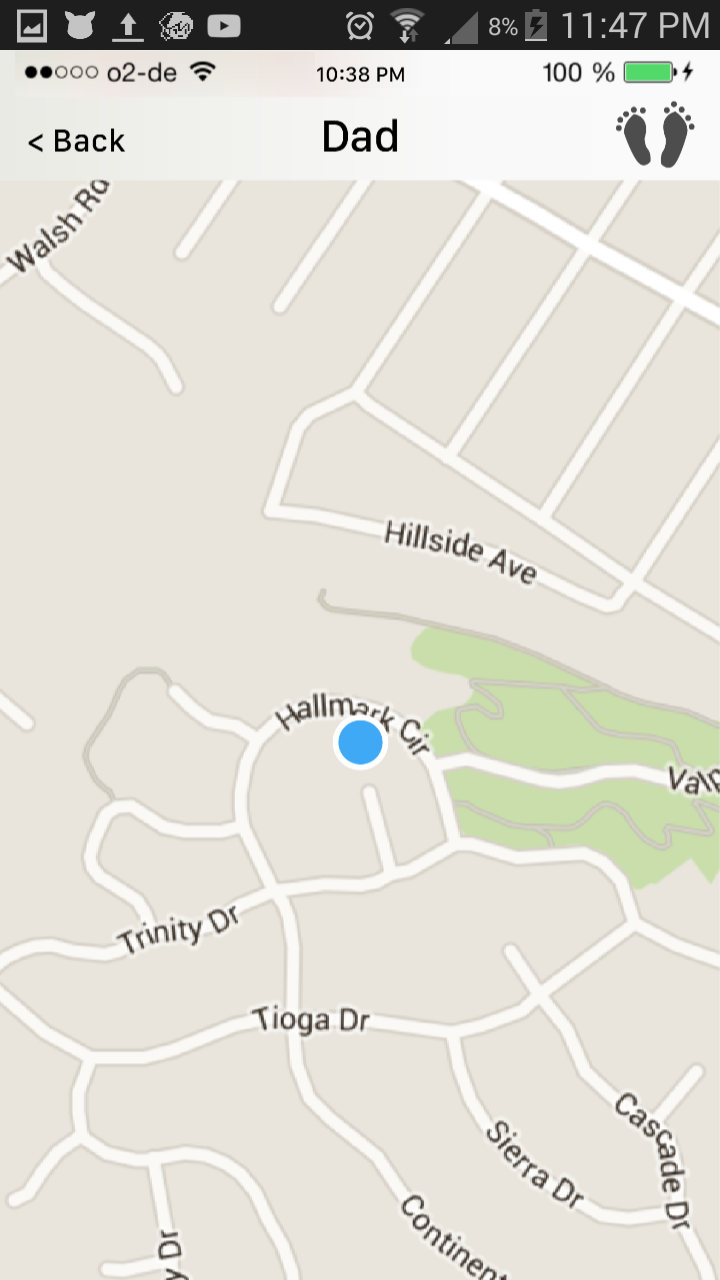 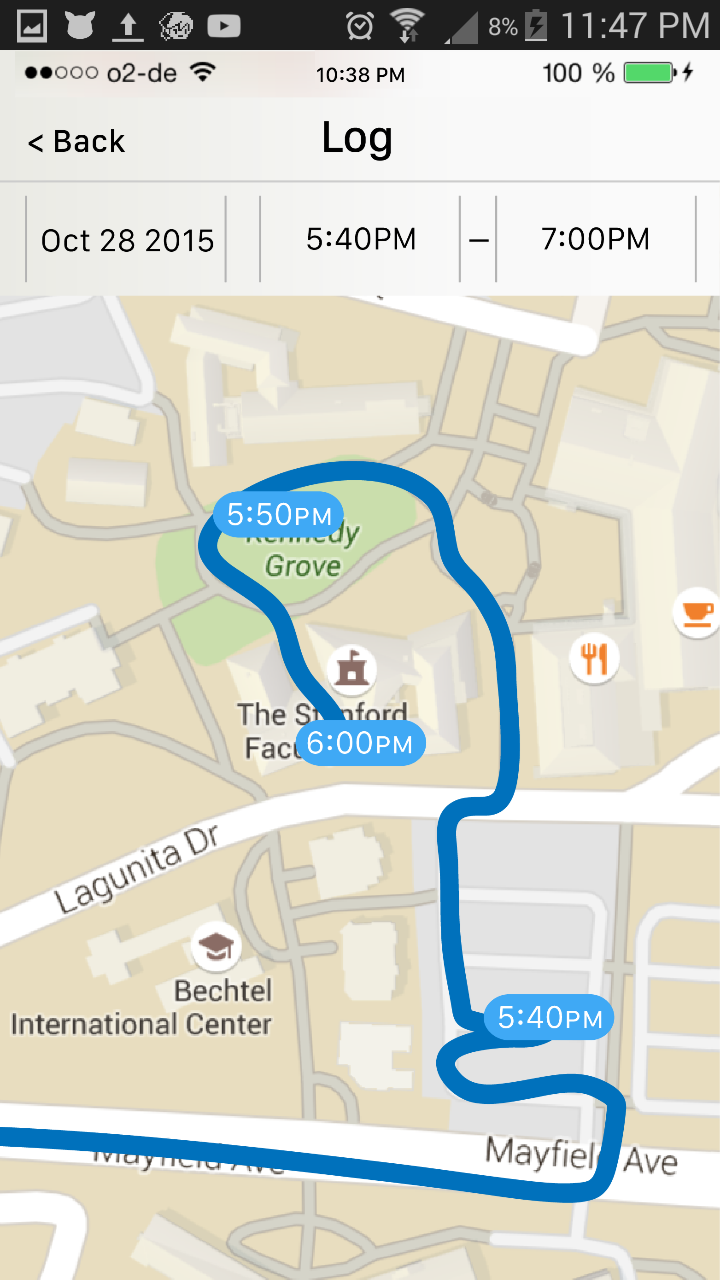 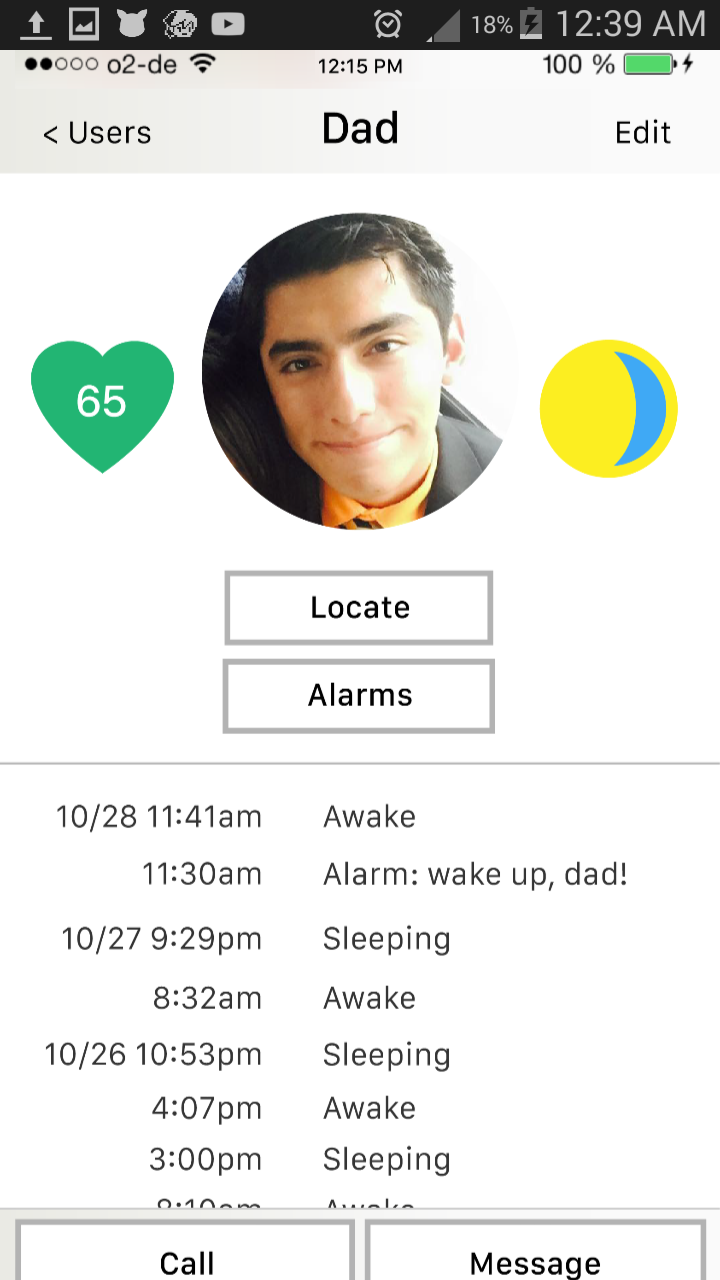 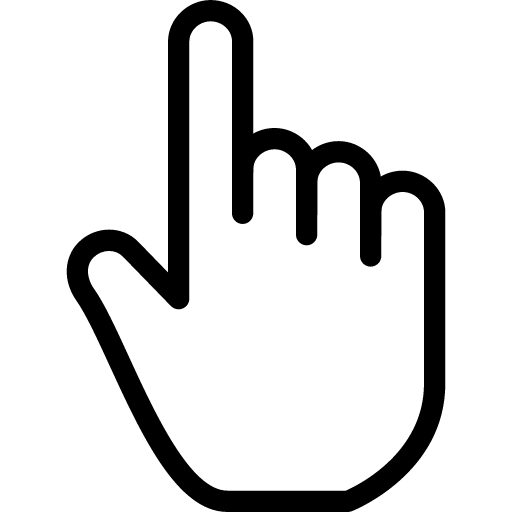 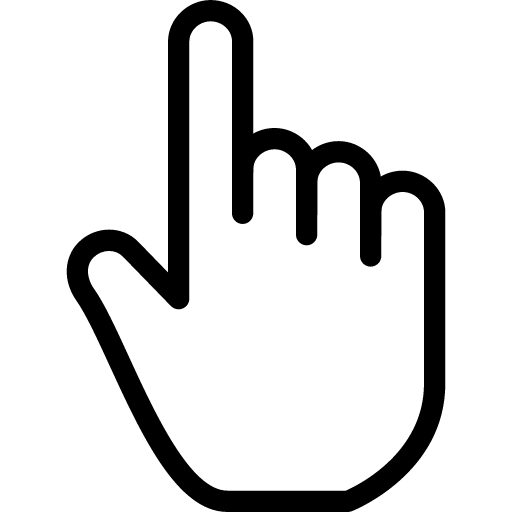 Tools Used
Marvel 
Captures the feel of usense
Guides users when they get lost 
Works on multiple platforms
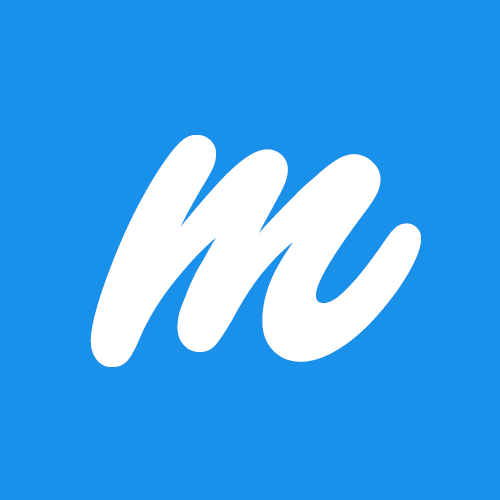 Tradeoffs/Limitations
No user text input 
No gestures (swiping) 
Missing some functionality screens (heart rate)
Hand-Coded Features
User information is already entered
Link to Website
http://web.stanford.edu/class/cs147/projects/sharing/iba/